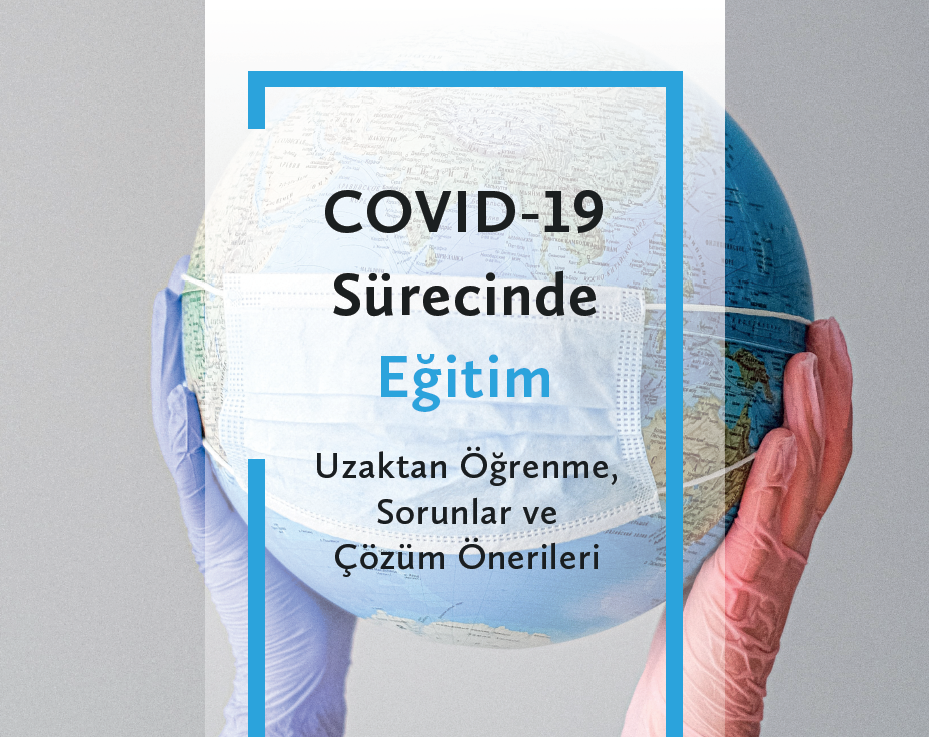 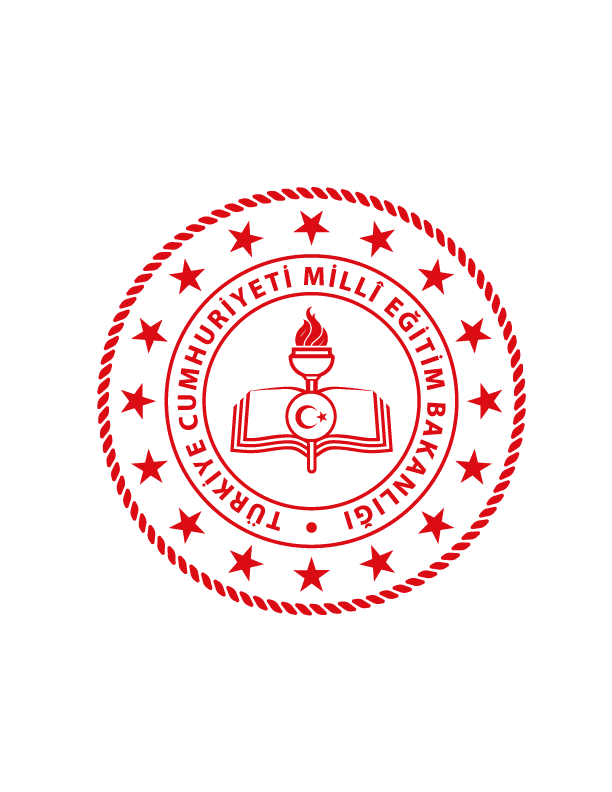 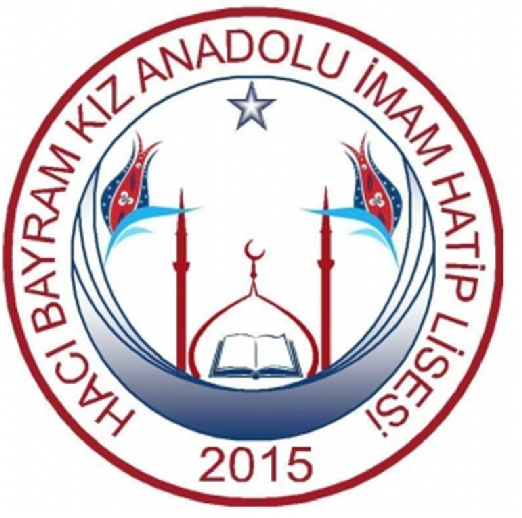 HACI BAYRAM 
KIZ ANADOLU İMAM HATİP LİSESİ
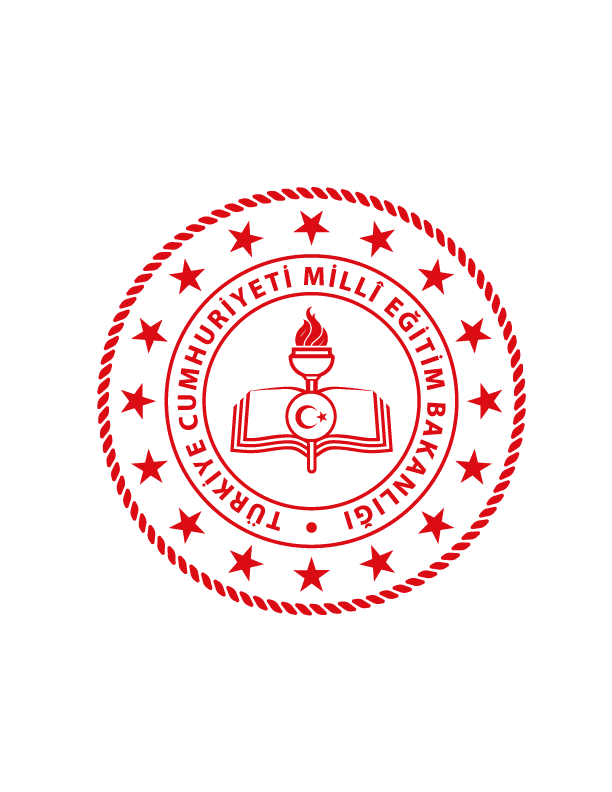 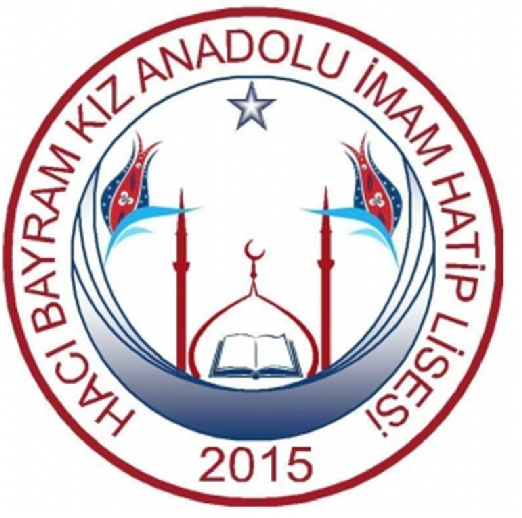 COVİD-19 SÜRECİNDE EĞİTİM-ÖĞRETİMİ ETKİLEYEN GÜNCEL SORUNLAR
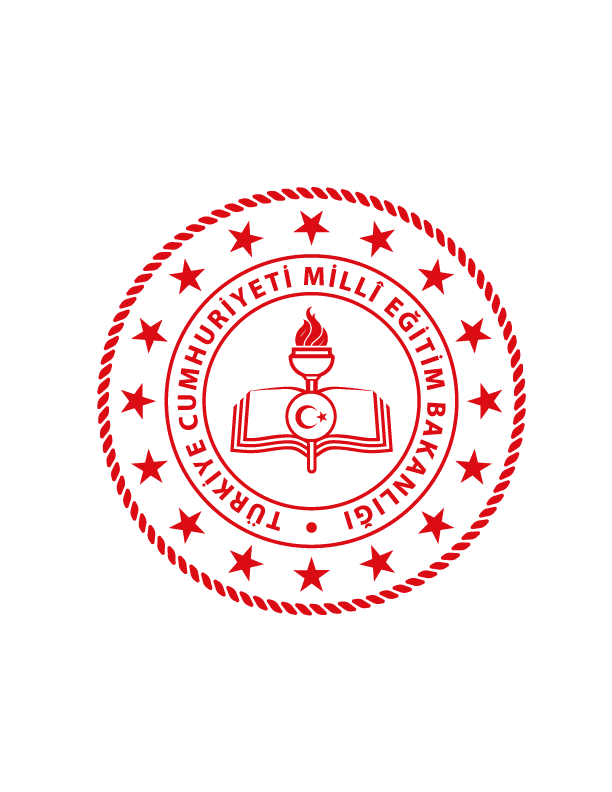 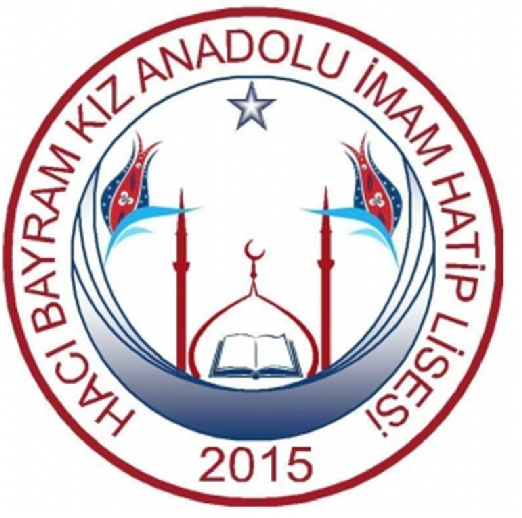 Giriş
2020-2021 eğitim öğretim yılı başlarken çocukların ve gençlerin sağlığını ve geleceğini korumak eş zamanlı ve iç içe geçmiş, koordineli ve topyekun mücadele gerektiren bir güçlük. Ülke olarak COVID-19 salgını öncesi fiziki alt yapı, öğretim programları, eğitim içerikleri ve öğretim materyalleri, yönetim ve finansman kapasitesi, temel beceri düzeyinin iyileştirilmesi, eğitimin sosyal, kültürel ve etik çıktılarının iyileştirilmesi gibi temel sorunlar eğitim camiasının gündemini oluştururken, 2020-2021 eğitim öğretim yılı başında gündemimiz okulları açıp açamayacağımız veya güvenli olarak nasıl açabileceğimiz. Sadece Türkiye’nin değil, tüm ülkelerin gündemi okulların güvenli bir şekilde yeniden açılması.
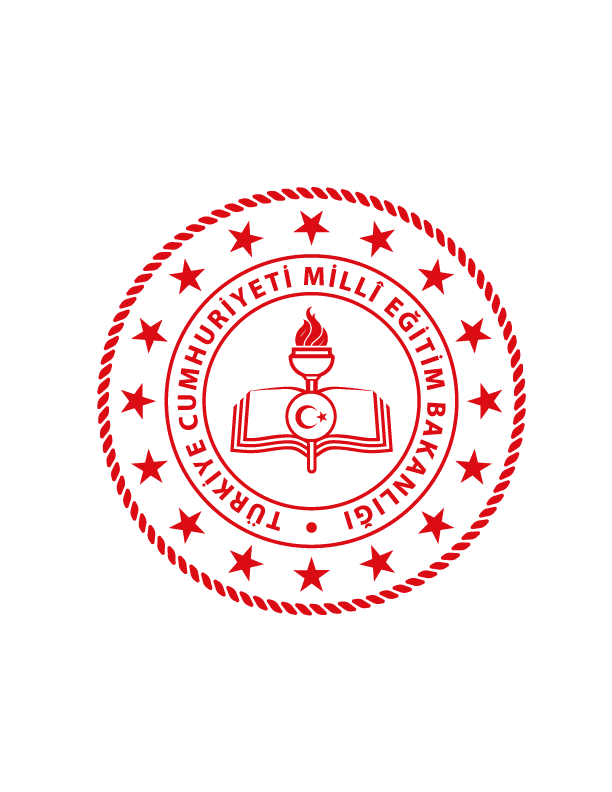 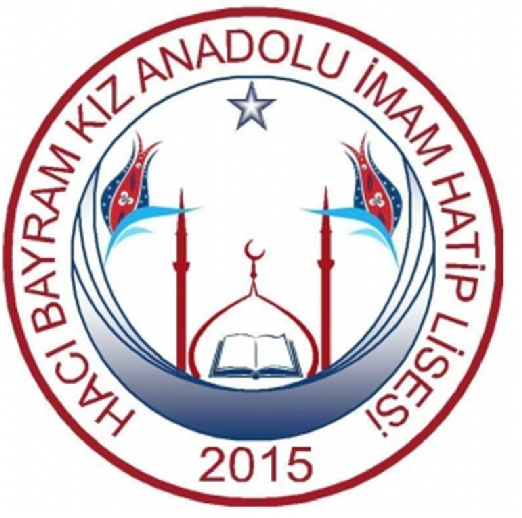 UZAKTAN ÖĞRENME VE KULLANILAN ARAÇLARIN ETKILILIĞI
Türkiye’de öğrencilerin uzaktan eğitime erişimiyle ilgili veriler uzaktan öğretim araçlarının etkililiği ile birlikte değerlendirildiğinde ciddi sınırlılıklarla karşılaşılmaktadır. Bunlar;
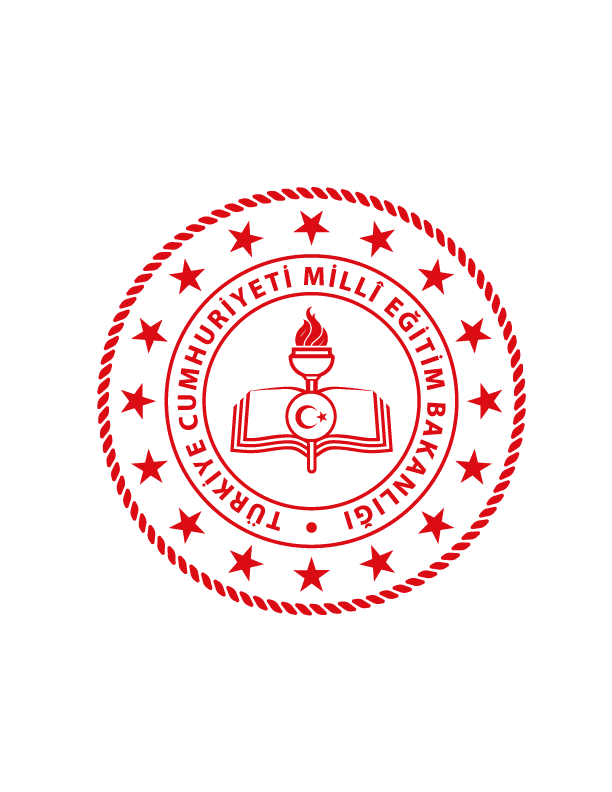 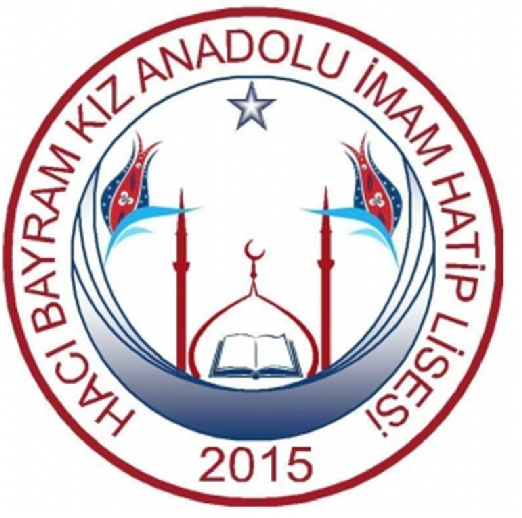 Öğrencilerin %60’ı bu süreçte EBA’ya giriş dahi yapmamıştır. Bu öğrencilerin öğrenmelerini nasıl sürdürdüğü, EBA TV’ye erişimlerinin olup olmadığı, EBA TV üzerinden sunulan içeriklerin farklı sınıf seviyelerinde öğrenmeyi ne ölçüde destekleyebildiği, öğrenciler tarafından ne ölçüde izlendiği, ebeveynlerin çocuklarına ne ölçüde öğrenme desteği sağlayabildiği bilinmemektedir.
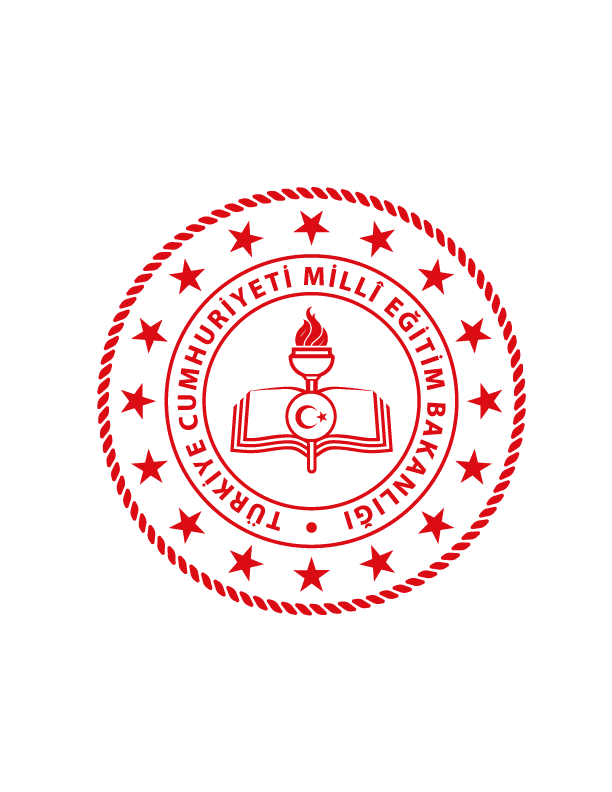 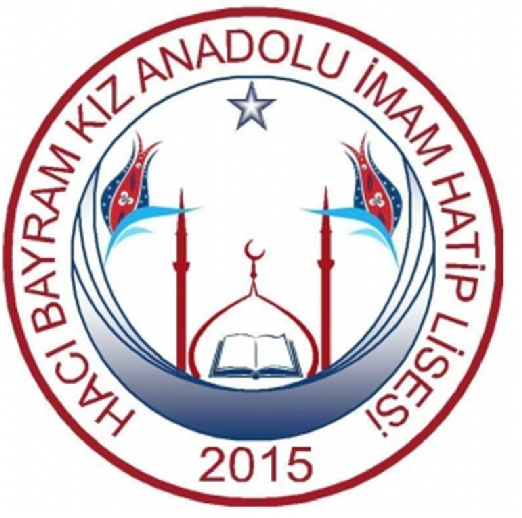 Uzaktan eğitim sürecinde en yaygın erişim imkanı sunan EBA TV ağırlıklı olarak kullanılmıştır. Televizyonla uzaktan eğitimde öğretmen-öğrenci etkileşiminin olmadığı, öğrencinin tepkilerinin izlenmesinin ve dönüt sağlanmasının mümkün olmadığı dikkate alındığında, TV yayınlarının özellikle akademik başarı düzeyi düşük, kendi kendine öğrenme becerileri yeterince gelişmemiş öğrencilerin öğrenmesinde ciddi boyutta yetersiz kalması muhtemeldir.
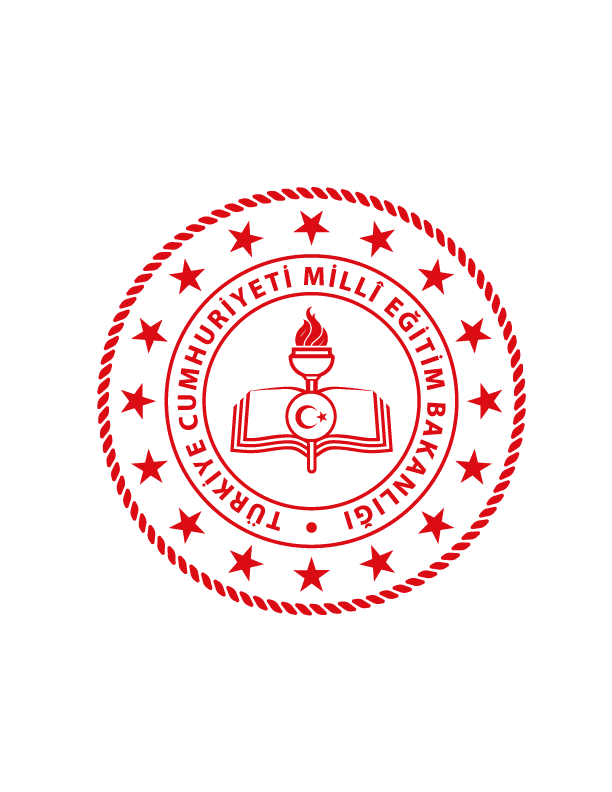 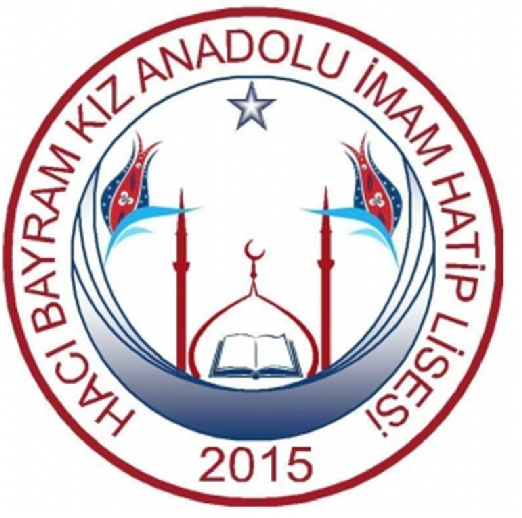 Ebeveynlerin eğitim ve birikim olarak çocuklarının öğrenmesine yeterince destek olamadığı koşullarda veya evde öğrencinin bu yayınları izlemesi ve çalışması için uygun bir ortam bulunmadığı koşullarda TV yayınları aracılığıyla uzaktan öğrenmenin etkisi oldukça sınırlı olacaktır.
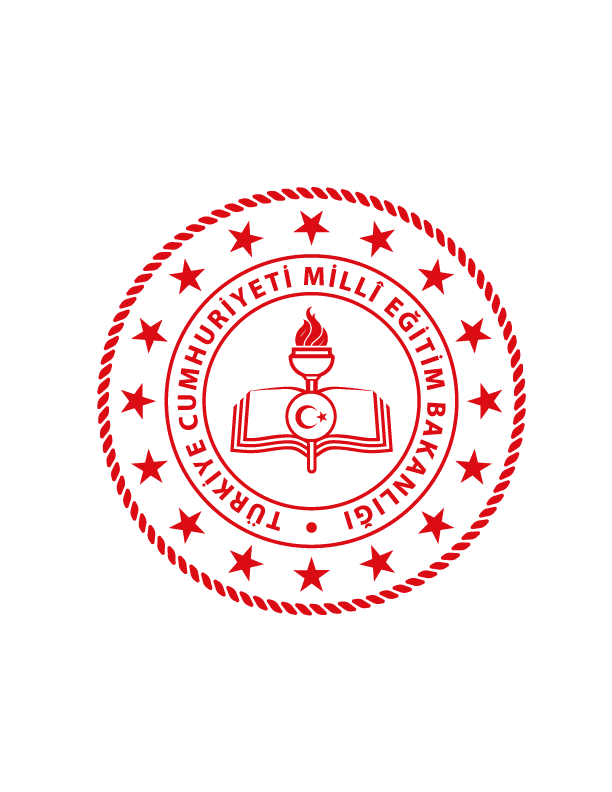 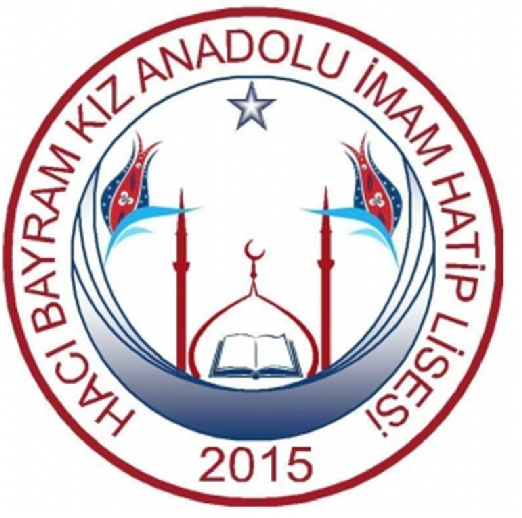 ÖĞRETIMIN KESINTIYE UĞRAMASI SEBEBIYLE OLUŞAN 
ÖĞRENME KAYIPLARI
COVID-19 salgını nedeniyle okulların kapalı kaldığı sürelerin uzaması okulların eşitsizlikleri azaltıcı, telafi edici rolünü kesintiye uğratmıştır. Bu durumun telafisi yapılmaz ise hem okullaşma hem de öğrenme olumsuz etkilenecektir. Buna göre öğrenmeye göre uyarlanmış eğitim süreleri 0,3 ila 0,9 yıl düşecektir. Bu durum hem okulların kapalı olması dolayısıyla öğrenilmesi gerekenlerin öğrenilememesi hem de var olan öğrenmenin unutulması sonucu oluşacaktır.
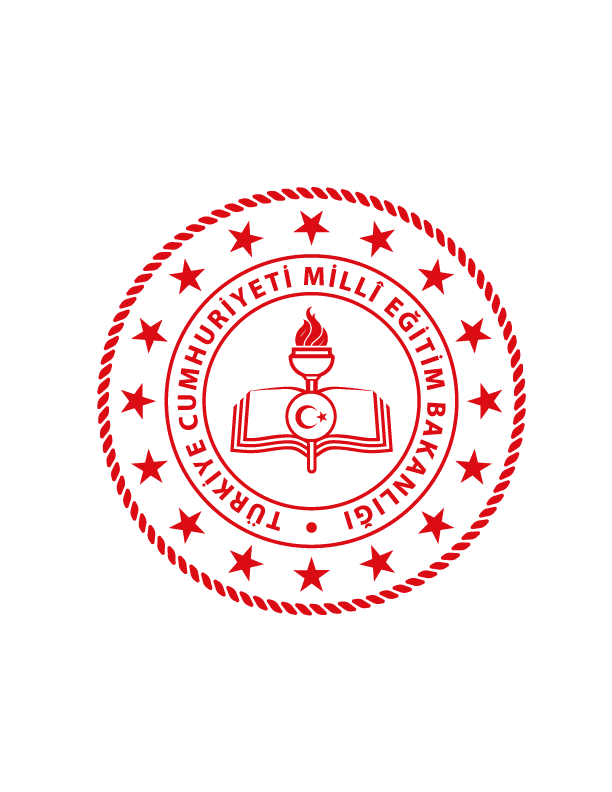 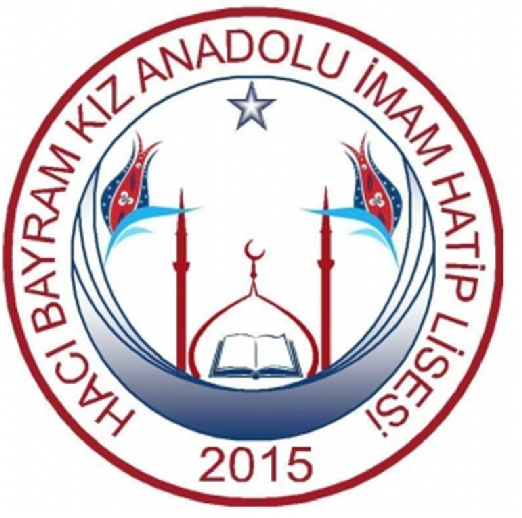 Ayrıca, okul terkleri özellikle dezavantajlı öğrenciler için artacaktır. Tüm bunlar sonucunda oluşan öğrenme kayıpları ise hem bireysel hem de toplumsal anlamda gelir kaybına sebep olacaktır. Bireysel anlamda çalışma hayatı boyunca toplamda 6.500 ile 26.000 $ arasında değişen kayıp yaşanması tahmin edilmektedir. Bugün öğrenci olan nüfusun tamamı düşünüldüğünde küresel olarak kayıp orta düzey senaryoda 10 trilyon doları bulacaktır. Bu miktar, hükümetlerin bu öğrencilerin temel eğitimi için ayırdıkları eğitim finansmanının %16’sının kaybolması demektir.
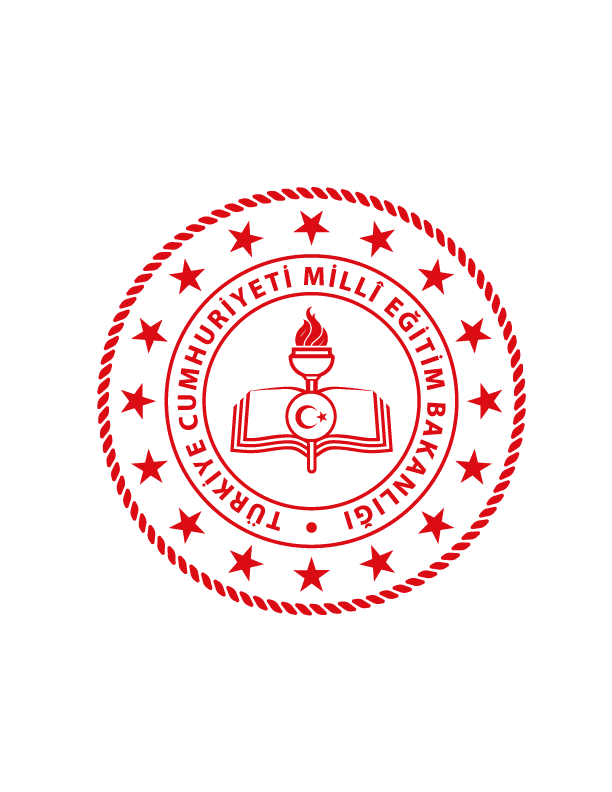 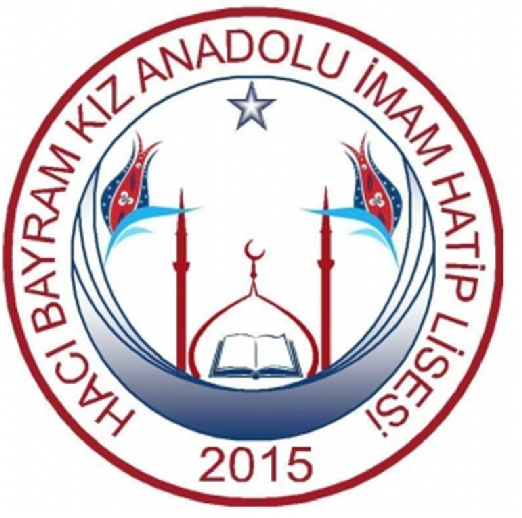 Türkiye’de Bakanlık tarafından telafi eğitimlerine ilişkin yasal zemin hazırlanarak telafi eğitimlerin yıl boyunca devam etmesi kararlaştırılmıştır. Ancak öğrenme kayıpları öğrencilerin sosyoekonomik durumu, ulaşabildiği uzaktan eğitim imkanları, devam ettiği okul türü, kademe, evdeki kaynaklar gibi pek çok bileşene göre değişiklik gösterebilmektedir. Dolayısıyla okullar yeniden açıldığında ilk olarak bu farklılıklar dikkate alınarak okulların kapalı olması sebebiyle oluşan öğrenme kayıplarının tespit edilmesi için bir ölçme ve değerlendirme yapılması gerekmektedir.
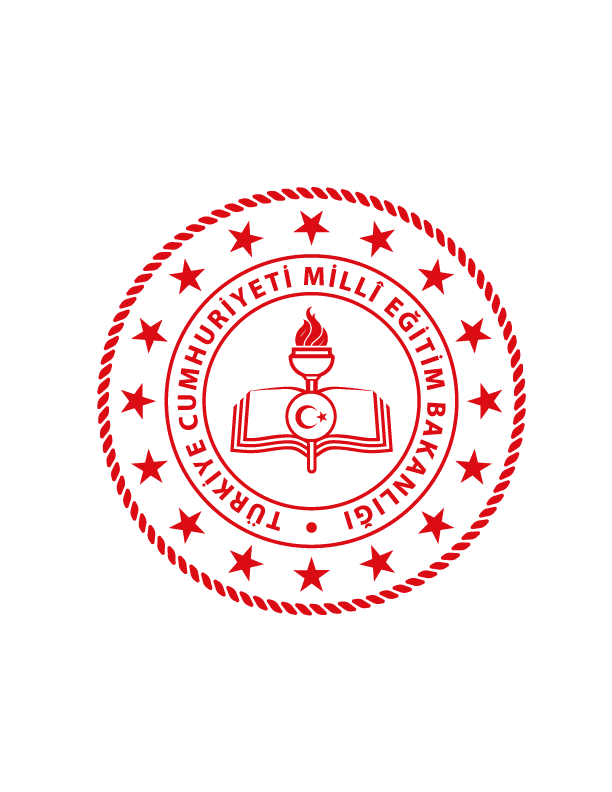 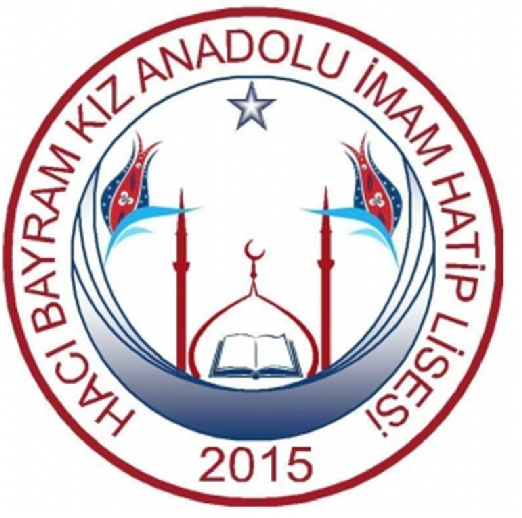 Bu süreçte dezavantajlı öğrenciler aleyhine öğrenme farkının açılmasını önlemek için politika yapıcılar, öğretmenler ve ailelerin okullar yeniden açıldığında öğrencileri desteklemeye hazır olması gerekmektedir.
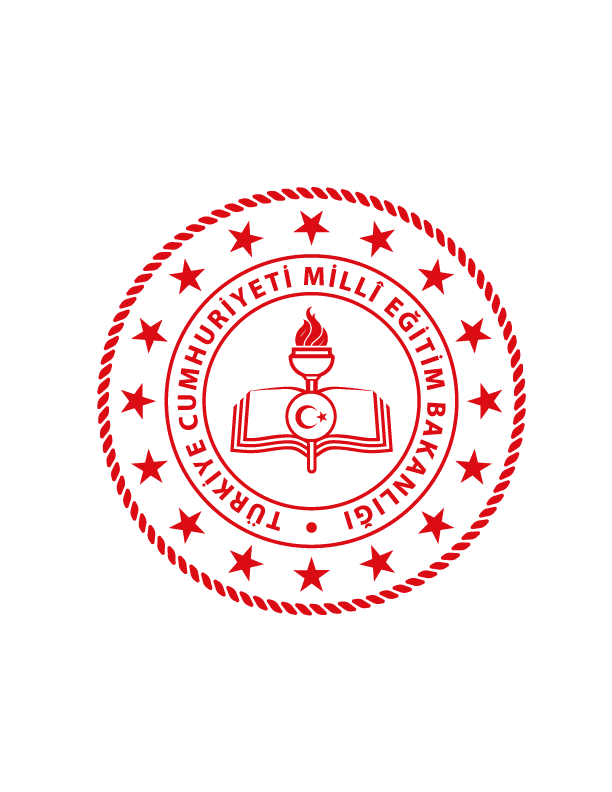 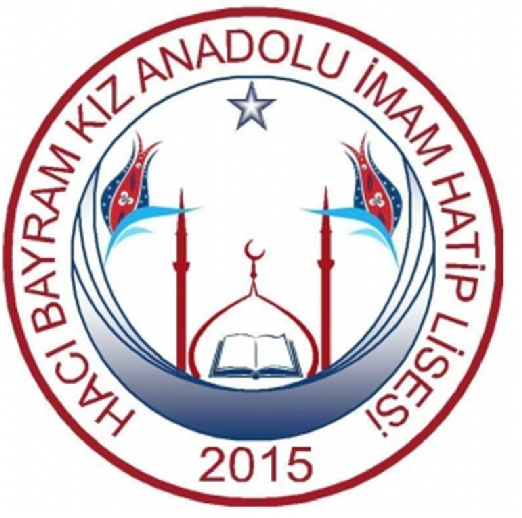 COVID-19 VE KARMA ÖĞRENME
COVID-19 krizi okulun sağladığı fiziksel alanın öneminin yanı sıra eğitimin gerçekleştiği tek yerin okul olmadığı gerçeğini de gün yüzüne çıkardı.
	Eğitim sistemleri COVID-19 krizine uzaktan eğitim ile acil durum müdahalesinde bulunurken, aslında bir yandan da sistemin iyileşmesi, esnekliği ve yeniden yapılandırılması için geleceğe dönük tohumlar atıldı.
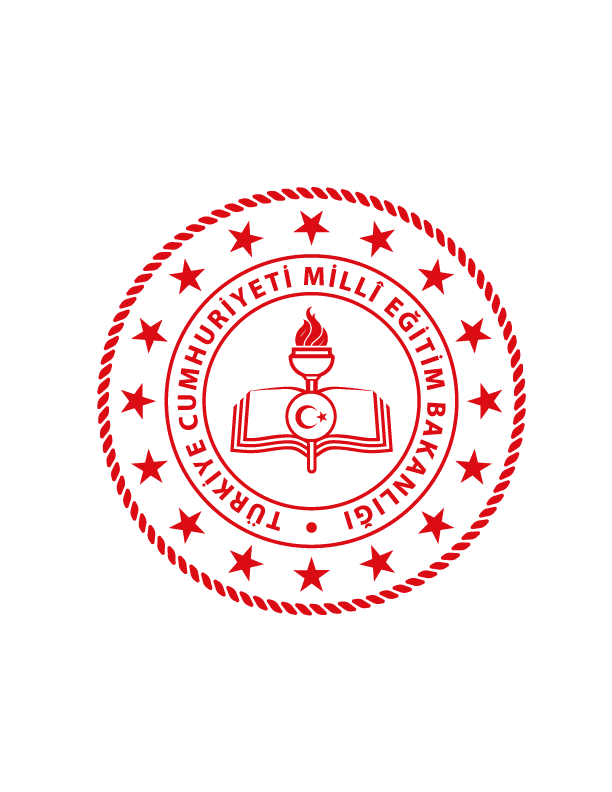 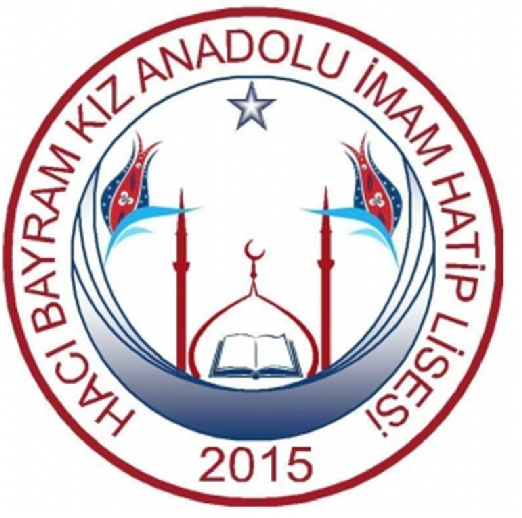 Bugün uzaktan eğitim ile öğrencilerin okul dışında da öğrenmelerini sağlamak ve sürdürmek için alınan kararlar ve yapılan yatırımların öğrenmenin gerçekleştiği mekân ve zamanı okulda ve okul dışında olmak üzere harmanlayacağı bir normal oluşturması bekleniyor. Dolayısıyla ülkeler yeni bir kriz ihtimaline karşı hazırlıklı olabilmek için eğitimin her zaman her yerde olabilmesi esnekliğini de göz önünde bulundurarak yüz yüze eğitim ile uzaktan eğitimi harmanlayan karma öğrenme modelleri üzerinde durmaya başladı.
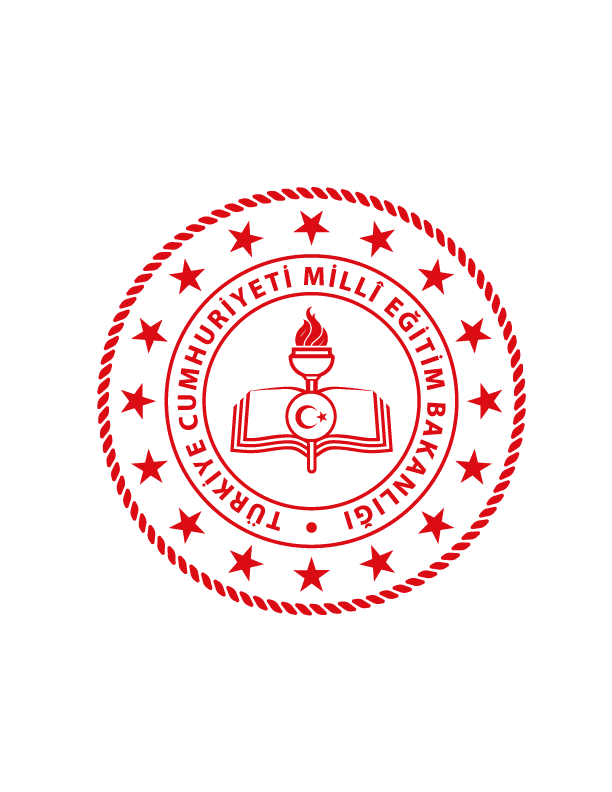 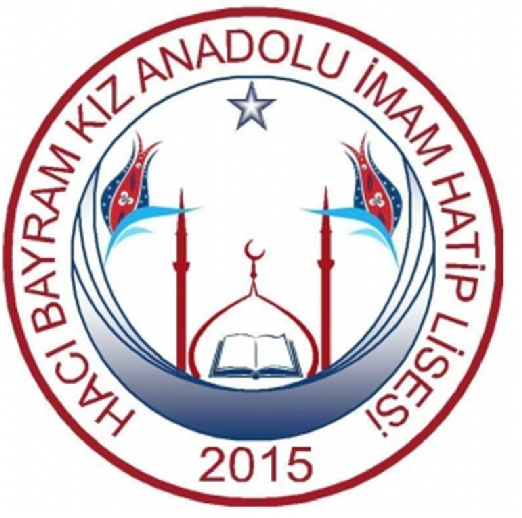 En yalın tanımıyla yüz yüze öğrenme ile çevrimiçi öğrenme deneyiminin bir bileşimi olan karma öğrenme ile derslerin bir kısmının uzaktan öğrenme yoluyla verilmesi okulda bulunan öğrenci sayısını azaltarak okulun ve sınıfın fiziki kapasite yetersizliği için bir çözüm üretilebilir. Öğrencilerin gruplara ayrılması yoluyla, bir kısmı okulda bir kısmı uzaktan eğitim alacak şekilde dönüşümlü bir modele geçilerek okulların kapasite sorunu sosyal mesafe çerçevesinde çözümlenebilir.
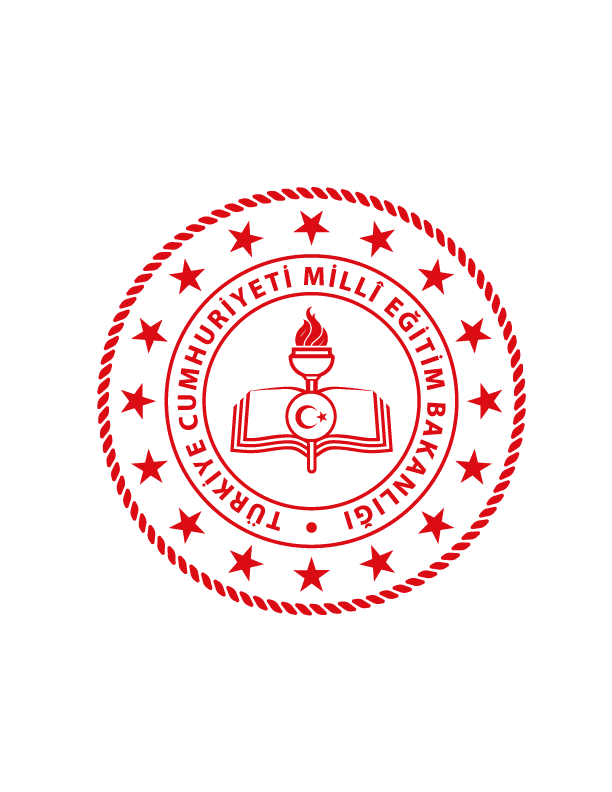 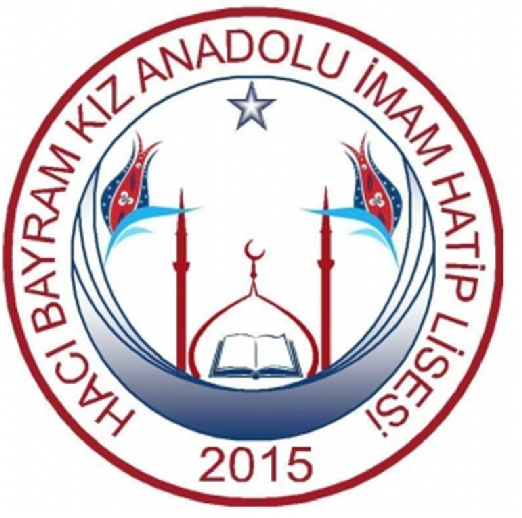 KÜRESEL ÖLÇEKTE ÖĞRENMENIN SÜRDÜRÜLMESI İÇIN ALINAN TEDBIRLER
Erişim engeli bulunan öğrenciler tespit edilerek, gerekli teknolojik cihazın ve internet bağlantısının sağlanması
Daha çok öğrenciye erişim için TV kanalları üzerinden yayın yapılması, TV erişimi dahi olmayan öğrencilere basılı kaynakların ulaştırılması 
Özel eğitime ihtiyaç duyan öğrenciler için planlamalar yapılması
Öğrenme kaynaklarının oluşturulması aşamasında proaktif davranılarak çeşitli kurumlarla işbirliği yapılması ve var olan kaynakların değerlendirilmesi
Uzaktan öğrenme planlarının oluşturulması ve bu planların kamuoyu ile paylaşılması
Öğrencilerin, ebeveynlerin ve okulda çalışan tüm personelin (öğretmen, yönetici, bilişim personeli, hemşire vb.), görev ve sorumluluklarının tanımlanması
Farklı eğitim kademeleri için farklı programların oluşturulması ve öğrenciler için günlük veya haftalık çalışma çizelgelerinin paylaşılması
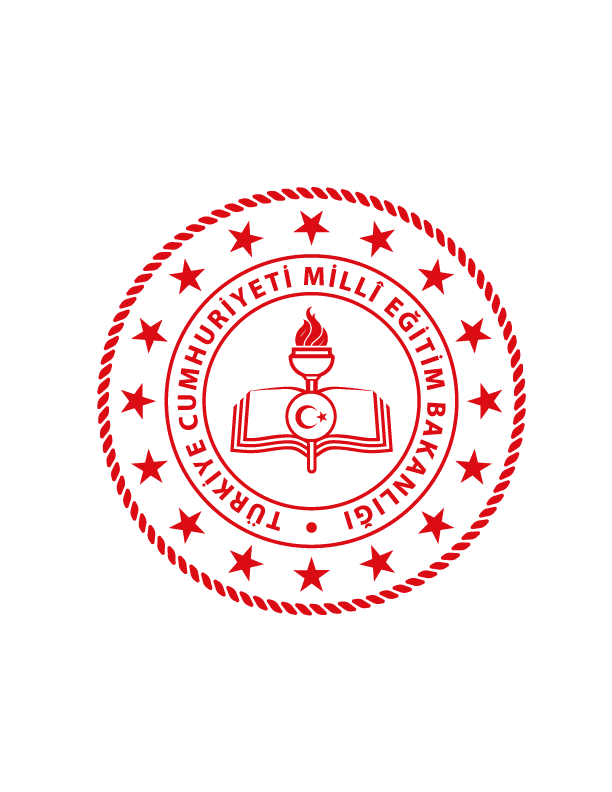 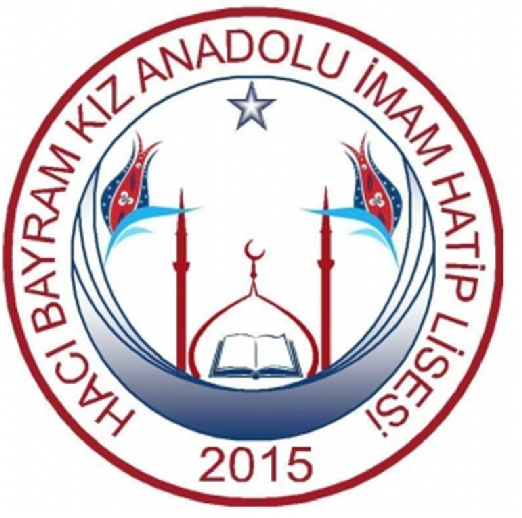 TÜRKIYE’DE COVID-19 SÜRECINDE GELIŞMELER, SORUNLAR VE ÇÖZÜM ÖNERILERI
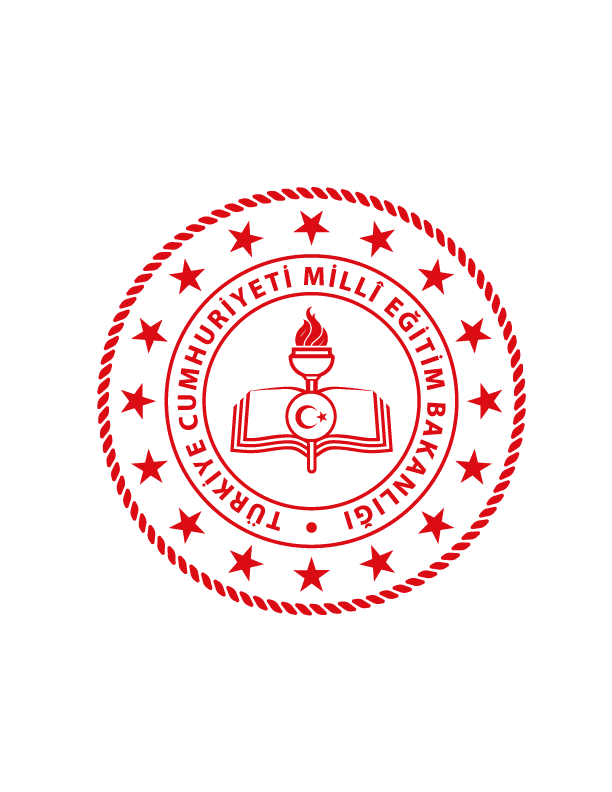 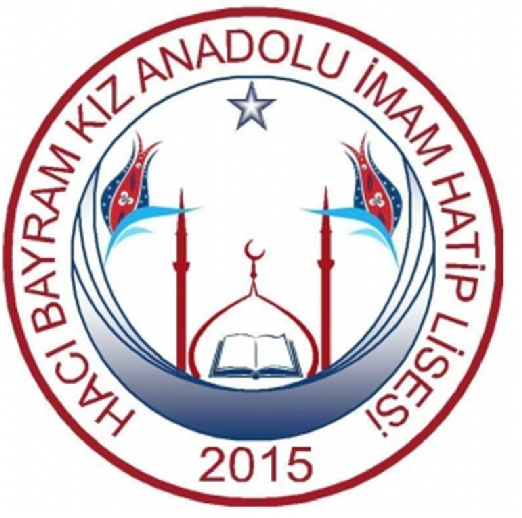 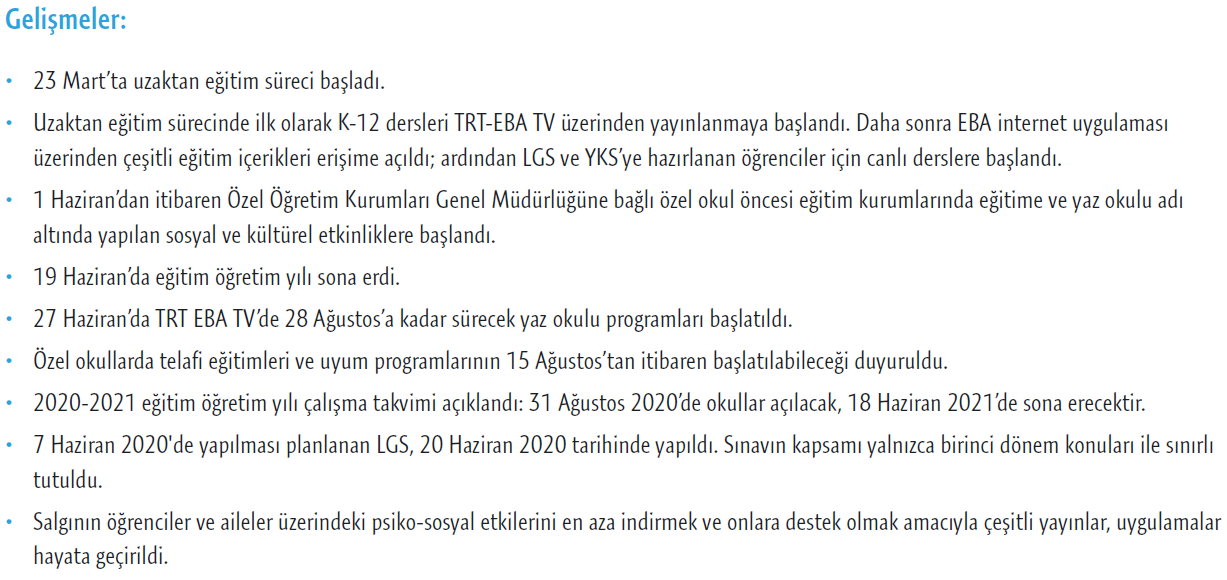 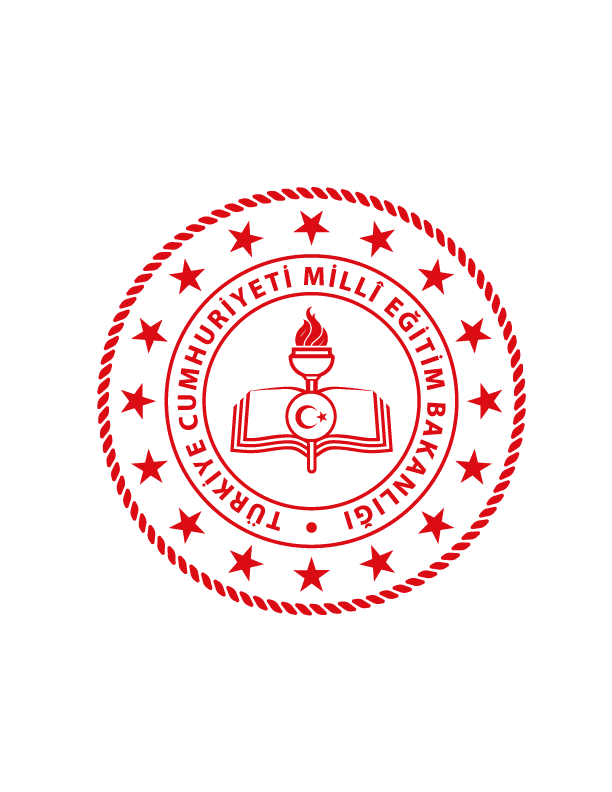 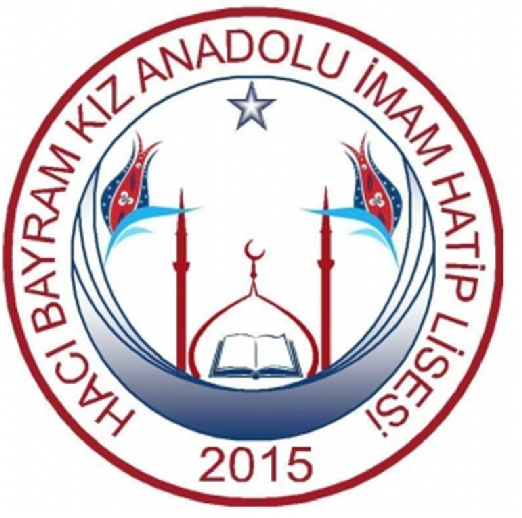 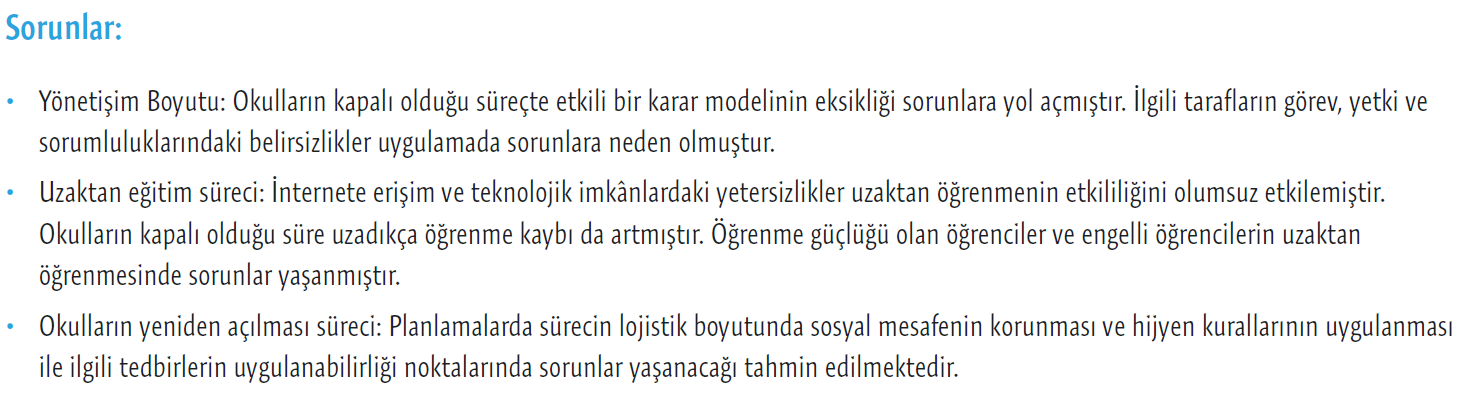 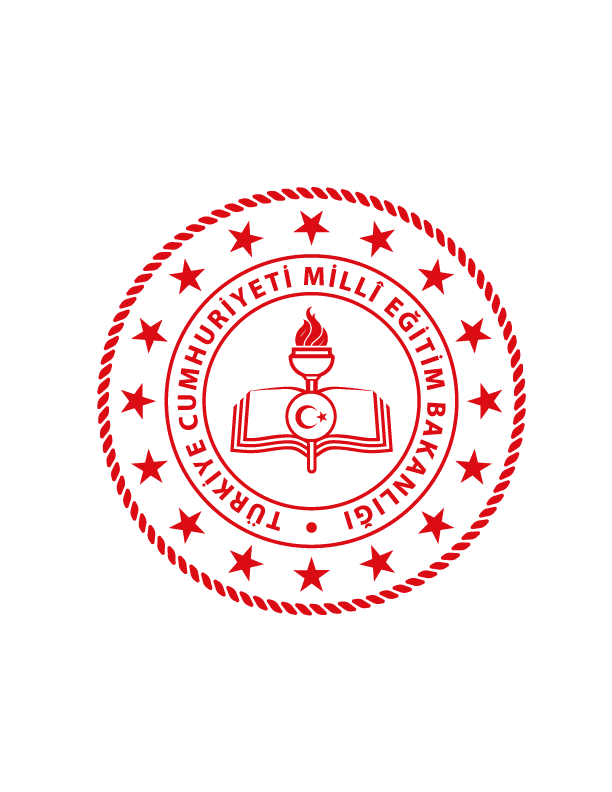 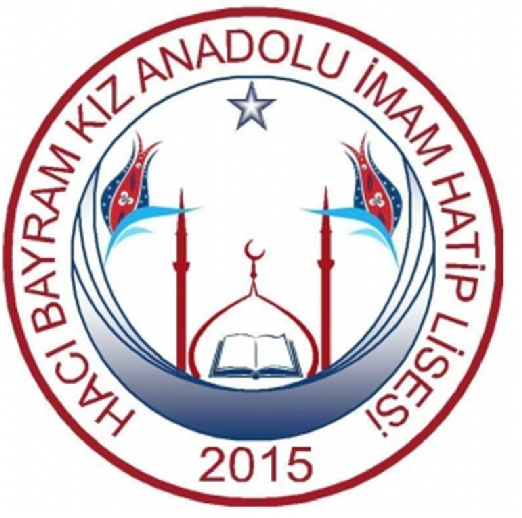 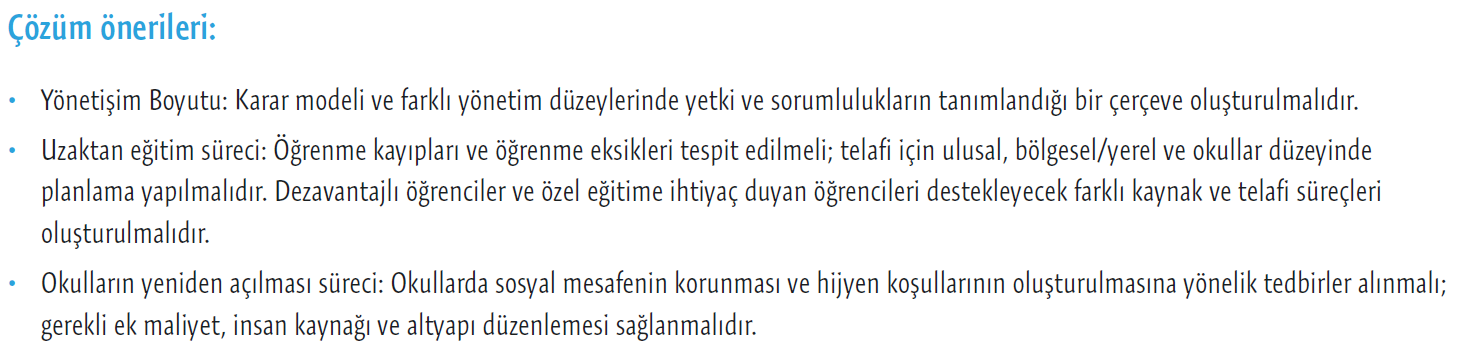 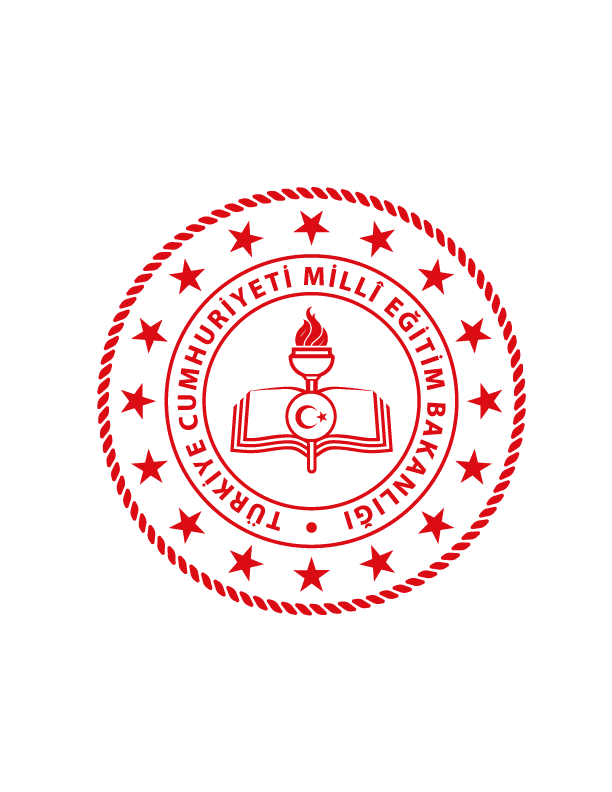 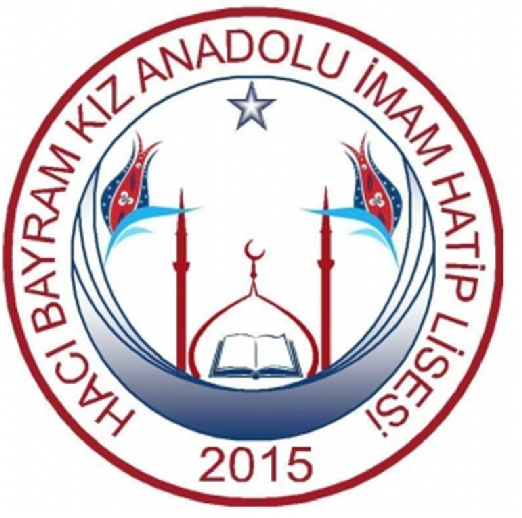 2020-2021 EĞITIM ÖĞRETIM YILI: ÇOCUKLARIMIZIN SAĞLIĞINI DA GELECEĞINI DE KORUMALIYIZ
Her türlü karar ve tedbirde öncelik insan sağlığı olmalı, öğrencilerin ve toplumun sağlığını korumak için her türlü tedbir alınmalıdır. Okulların açılmasında kısa vadede COVID-19 salgını ile ilgili sağlık risklerine dikkat çekilirken, sağlık otoriteleri okulların kapalı kalmasının da orta ve uzun vadede hareket kısıtlılığı ve sosyal izolasyona bağlı olarak sağlık sorunlarına neden olacağı konusunda uyarılarda bulunmaktadır.
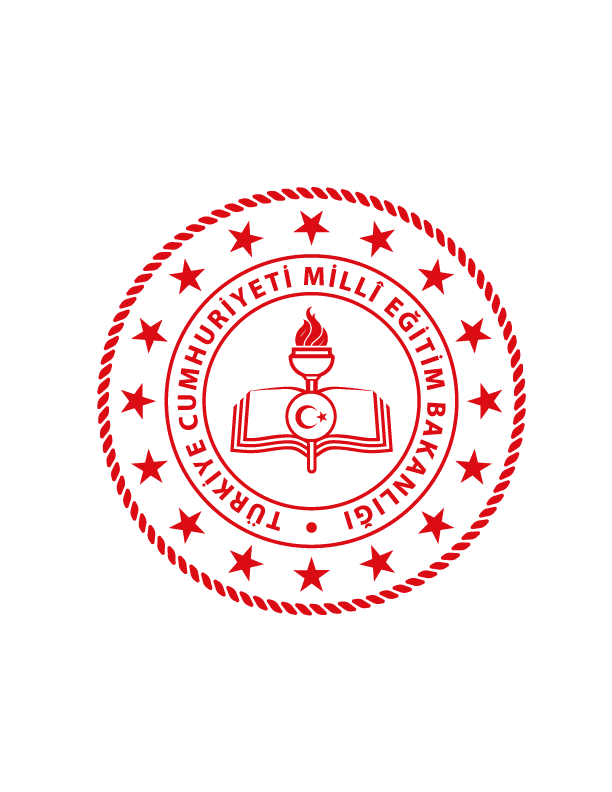 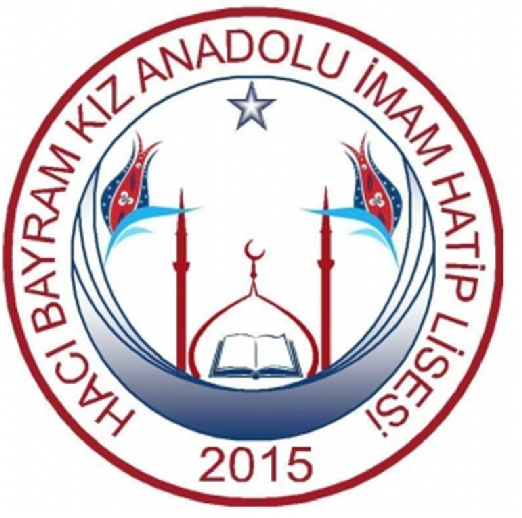 COVID-19 salgını ile ilgili gelişmeler, hangi sağlık tedbirlerinin alınacağı ve okulların açılması halinde oluşacak sağlık riskleri kadar okulların kapalı kalması halinde hareket kısıtlılığı ve sosyal izolasyon kaynaklı sağlık sorunları konusundaSağlık Bakanlığı, Bilimsel Danışma Kurulu tarafından yapılan değerlendirmeler ve tavsiyeler dikkate alınmalıdır.
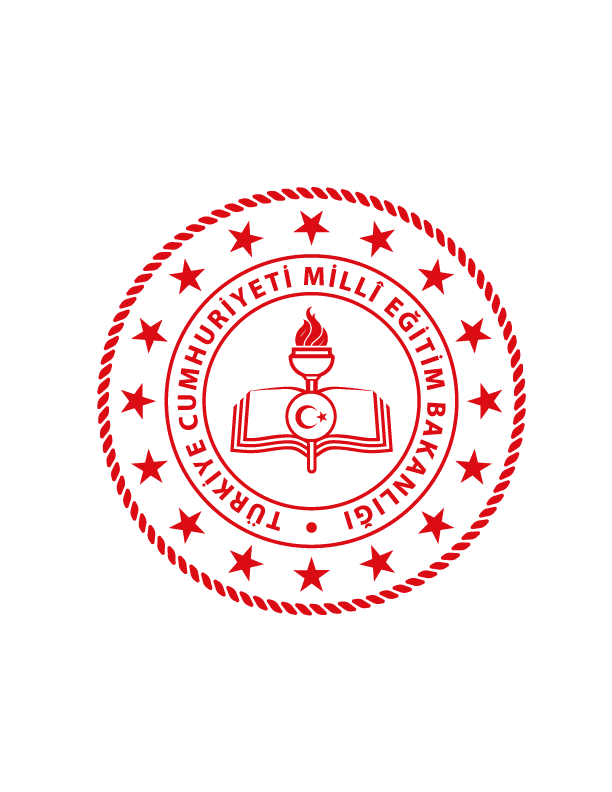 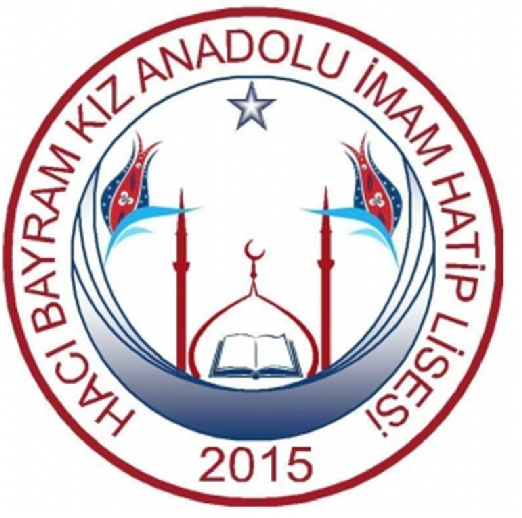 Okulların açılması veya kapatılması kararında “bireylerin sağlığını ve yaşamlarını korumak” ile“bireylerin geleceğini korumak” arasındaki hassas dengenin gözetilmesi gerekir. Okulların kapalı kaldığı süre uzadıkça öğrenme eksikleri ve kayıpları sistemin telafi süreçlerini yönetme kapasitesinin sınırlarını aşarak, bir kuşağın kalıcı olarak sosyal, duygusal ve ekonomik kayıplarının oluşması ile sonuçlanacaktır
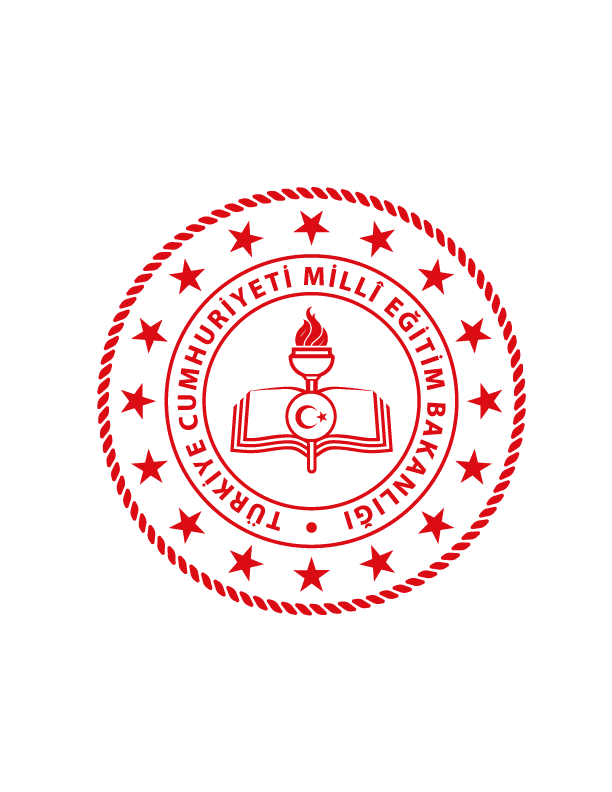 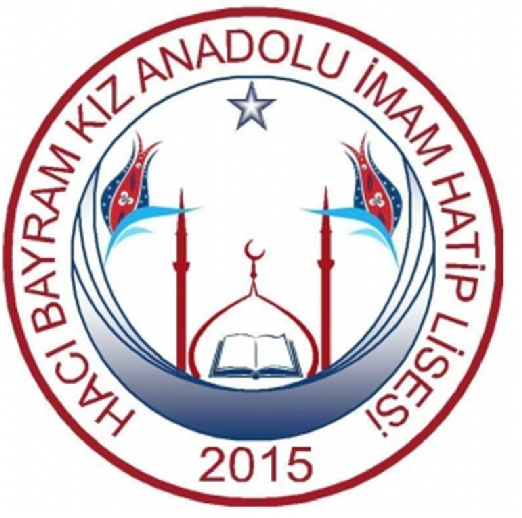 Okulların ülke genelinde kapalı kalması sağlık açısından da eğitim öğretim açısından da en kötü senaryo olarak değerlendirilmektedir. Şu ana kadar uluslararası alanda yapılan açıklamalar okulların kapalı kalması değil, kontrollü olarak açılmasına odaklanmış gözüküyor. Ancak öğrenme kayıpları ve öğrenme eksikleri ile ilgili değerlendirmelerde çeşitli uluslararası kuruluşlar okulların kapalı kalması halinde ilk senaryoyu birinci yarıyıl sonuna kadar kapalı kalması, ikinci senaryoyu ise 2021yılı Eylül ayına kadar kapalı kalması şeklinde ele almaktadır.
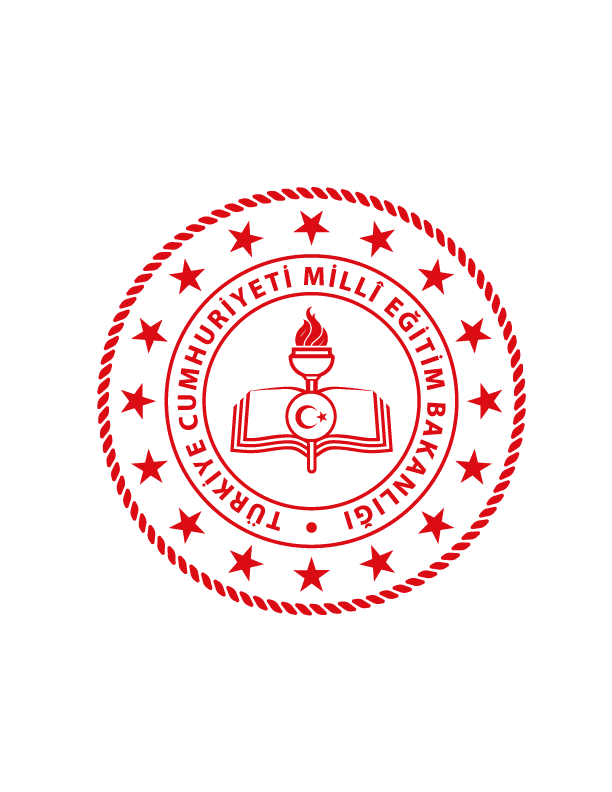 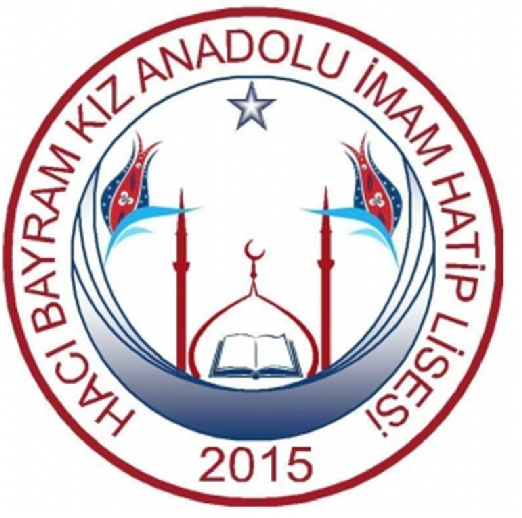 Okulların kontrollü olarak açılması kendi içinde pek çok farklı uygulama seçeneklerinin değerlendirilmesini gerektirmektedir. Okulların kontrollü olarak açılmasında;■ Vaka sayısının çok düşük olduğu veya pozitif vaka olmayan yerleşim yerlerinde okulların tam zamanlı olarak açılması,■ Okulda öğrenci yoğunluğunun ve şube başına düşen öğrenci sayısının görece az olduğu okulların tam zamanlı olarak açılması,■ Okulların haftada altı iş günü açık olması, öğrencilerin iki gruba bölünerek dönüşümlü olarak okula üçer gün gelmeleri,■ Öğrencilerin okula gelmediği günlerde uzaktan öğrenme araçları ile öğretime devam etmeleri,■ Yüz yüze öğretim süresinin ilkokul öğrencileri için mümkün olduğunca artırılması, uygulamaların eğitim kademeleri itibariyle farklılaştırılması,■ Salgın devam ettiği sürece temel becerilere odaklanılması, öğrenme kayıpları ve eksiklerini asgari düzeye indirebilmek için haftalık ders  çizelgelerinde yer alan derslerin tamamını kapsamak yerine bir kısmının yüz yüze eğitim yoluyla verilmesi, ■ Derslerin sayısında ve haftalık sürelerinde yüz yüze eğitim imkanları ve uzaktan öğrenmede kısıtlılıklar dikkate alınarak değişiklik yapılması, gibi uygulamalar değerlendirilebilir.
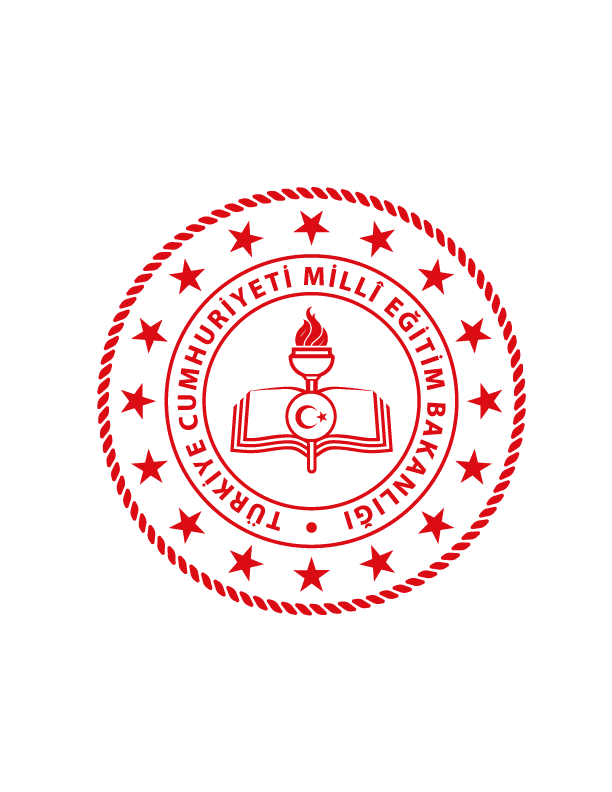 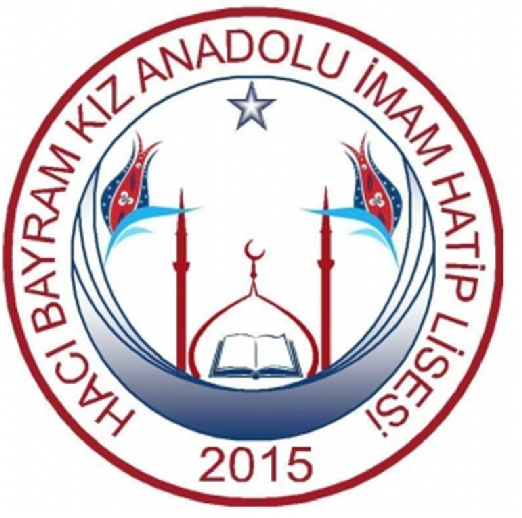 Okulların açılması riskler taşımakla birlikte okulların kapalı kalmasının neden olduğu kayıplar bireylerinve toplumun geleceğini etkileyecek nitelik ve boyutlardadır. Bu kayıplar şöyle özetlenebilir:■ Öğrencilerde telafi edilmesi oldukça güç öğrenme kayıpları ve eksikleri oluşması ve okulların kapalı olduğu süre uzadıkça kayıpların artması.■ Öğrenme kayıplarının dezavantajlı öğrencilerde daha fazla olması.■ Öğrencilerin sosyal ve duygusal gelişiminin olumsuz etkilenmesi.■ Beslenme ve davranış sorunlarının oluşması.■ Öğrencilerin fiziksel olarak hareketsiz kalmaları sebebiyle orta ve uzun vadede sağlık sorunları ortaya çıkması.■ Temel becerilerde oluşan eksikliklerin ve yetersizliklerin toplum ve ekonomi için uzun vadede ciddi kayıplara neden olması.
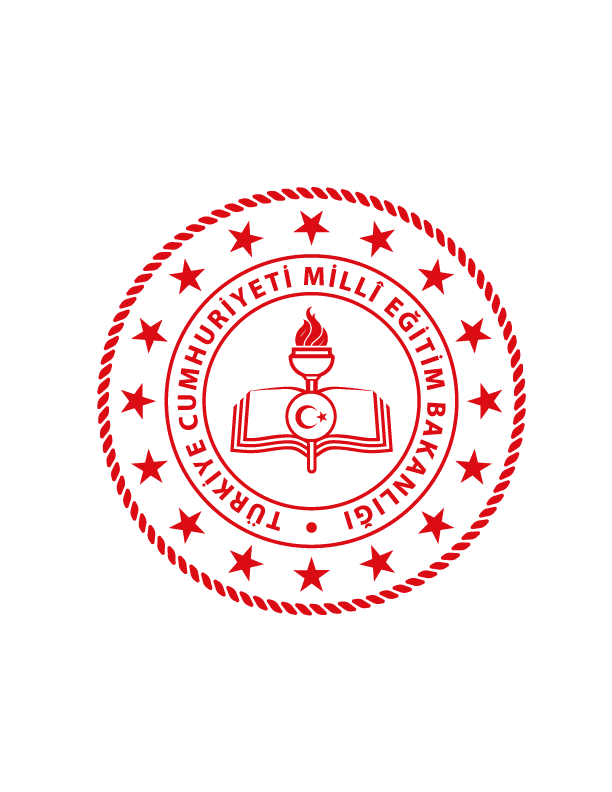 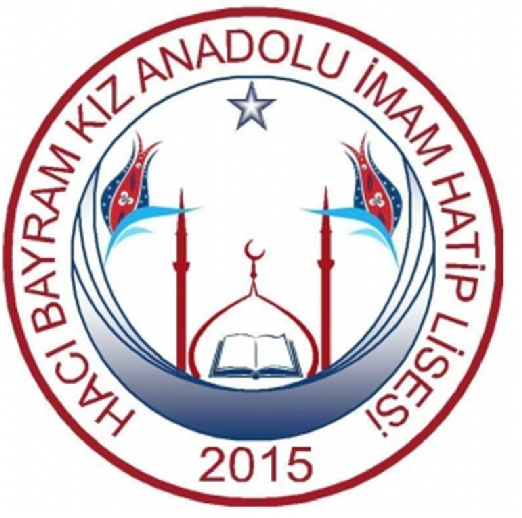 Seminer çalışmamıza katılım sağladığınız için teşekkür ederiz.
KAYNAKÇA : https://tedmem.org/yayin/covid-19-surecinde-egitim-uzaktan-ogrenme-sorunlar-cozum-onerileri